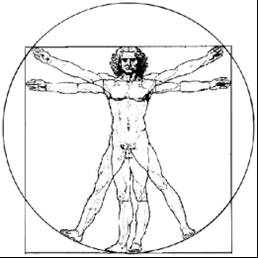 ecbi
Transparency and global stocktake

Subhi Barakat
Legal Response Initiative (LRI)
european capacity building initiative
initiative européenne de renforcement des capacités
for sustained capacity building in support of international climate change negotiations
pour un renforcement durable des capacités en appui aux négociations internationales sur les changements climatiques
Transparency overview
Transparency is a fundamental feature of the Paris Agreement

It promotes compliance through information disclosure, review and monitoring progress
Transparency framework
One framework for all with built-in flexibility (Art.13.1)

Builds on existing transparency arrangements (Art. 13.4)

Facilitative, non-intrusive, non-punitive (Art.13.3)
Action and support
Transparency of action - clarity on action including implementation of mitigation and adaptation actions (Art.13.5)

Transparency of support - clarity on support provided and received for mitigation, adaptation and means of implementation (Art.13.6)
Reporting obligations
Mitigation - must provide GHG inventory and info to track progress on implementing and achieving mitigation contributions

Adaptation - should, as appropriate, provide info on impacts and adaptation

Support – Developed countries must provide info on support provided (others should); Developing countries should provide info on support needed and received

Report at least biennially
Review and consultation
Expert review of information on mitigation action and support provided - to consider support provided and implementation and achievement of NDCs, identify areas of improvement and review consistency of information

Multilateral consultation to consider efforts on finance and implementation and achievement of NDCs
Developing countries
Special circumstances of LDCs and SIDS generally recognised

Support to identify capacity-building needs regarding the expert review

Support for implementing transparency- related obligations and building capacity

Capacity-building Initiative for Transparency - to provide institutional and technical capacity in meeting transparency obligations
Global stocktake
Every 5 years starting in 2023

Scope - all elements except L&D

To take stock of the implementation of the PA and assess collective progress towards achieving its purpose

Informs Parties in enhancing action and support

Facilitative dialogue in 2018
Periodic review
To assess the adequacy of the long-term global goal and overall progress towards achieving it

First review (2013-2015); subsequent reviews following adoption of an IPCC assessment report or at least every 7 years
Next steps and engagement
Transparency
Develop rules and guidelines (APA)
Work on the establishment and operation of the CBIT (GEF)

Stocktake
Identify sources of input and develop modalities (APA)
Work on how the IPCC assessment reports can inform the global stocktake (SBSTA)

Convene facilitative dialogue (COP)
Further reading and useful links
Understanding transparency
http://bigpicture.unfccc.int/content/transparency.html#content-transparency

Tasks arising from the Paris Agreement
http://legalresponseinitiative.org/legaladvice/next-steps-in-the-climate-negotiations-concerning-the-paris-agreement/
http://unfccc.int/files/bodies/cop/application/pdf/overview_1cp21_tasks_.pdf

Road map from Paris
http://www.wri.org/sites/default/files/uploads/16_roadmap.png
Thank you!
Questions and comments
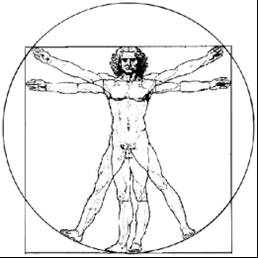 ecbi
Transparency and global stocktake

Subhi Barakat
Legal Response Initiative (LRI)
european capacity building initiative
initiative européenne de renforcement des capacités
for sustained capacity building in support of international climate change negotiations
pour un renforcement durable des capacités en appui aux négociations internationales sur les changements climatiques